22 April 2024 Map Discussion
Asheville, North Carolina
Douglas Miller
Conditions at Asheville, NC
Sun. (pm) – Mon. (am) [21 – 22 Apr]
Maximum Temperature = 49oF
Minimum Temperature = 40oF
Wind speed & direction (1800 UTC) = 7 mph from the north
24-h Precipitation = 0.21 inches
Within the past 24 hours
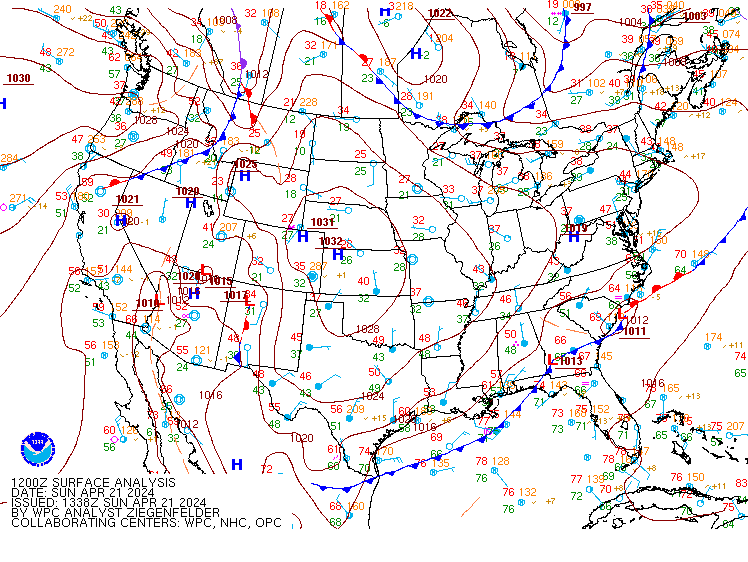 Sea level pressure – 1200 UTC 21 Apr 2024
Within the past 24 hours
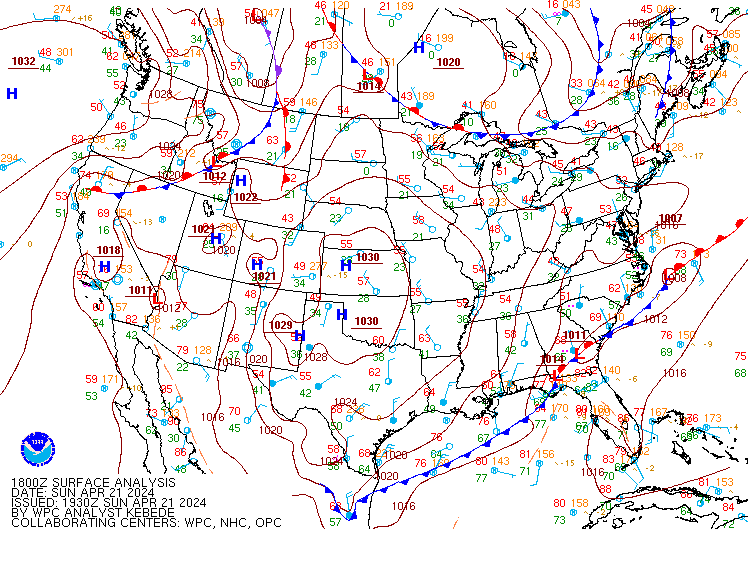 Sea level pressure – 1800 UTC 21 Apr 2024
Within the past 24 hours
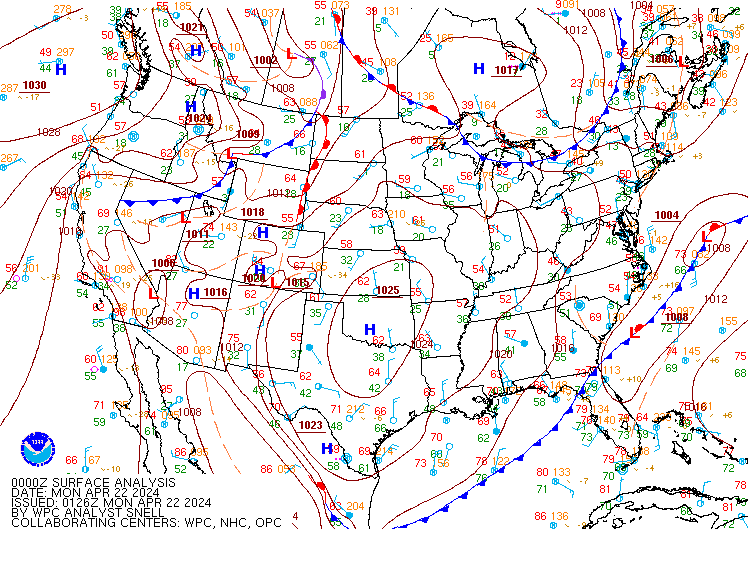 Sea level pressure – 0000 UTC 22 Apr 2024
Within the past 24 hours
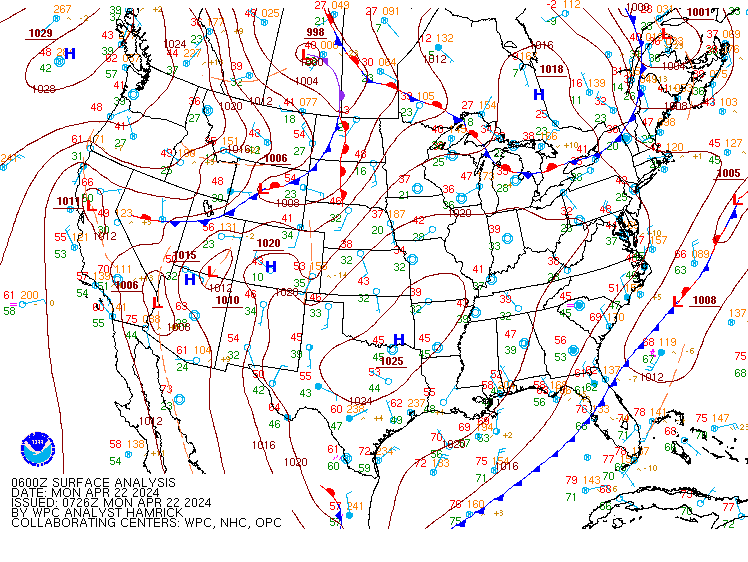 Sea level pressure – 0600 UTC 22 Apr 2024
Within the past 24 hours
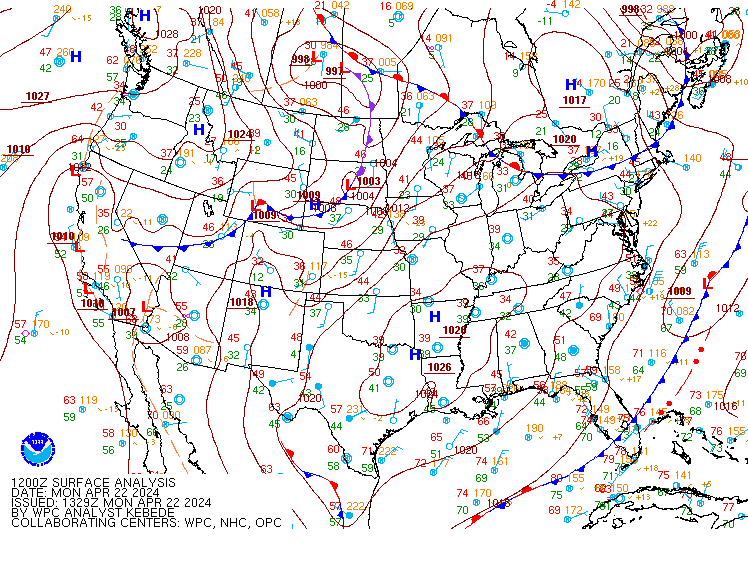 Sea level pressure – 1200 UTC 22 Apr 2024
Within the past 24 hours
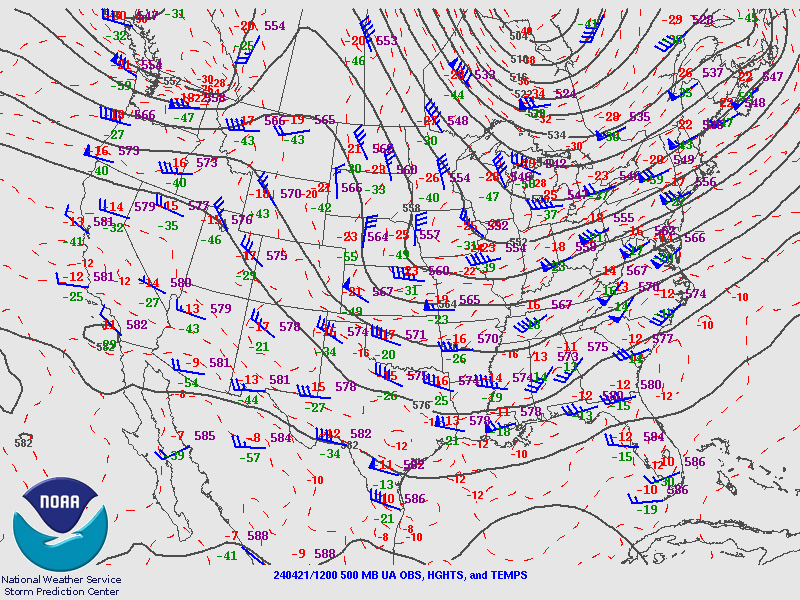 Halfway up through the troposphere (500 mb)
1200 UTC 21 Apr 2024
Within the past 24 hours
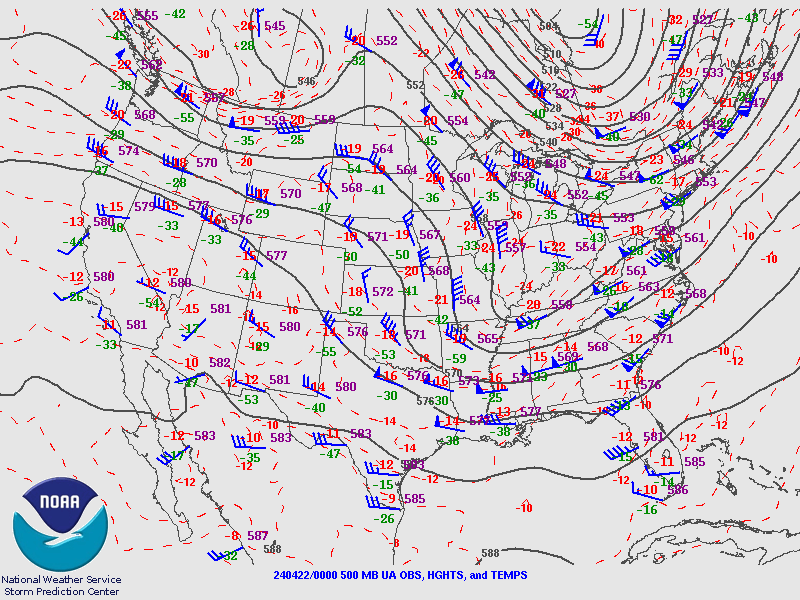 Halfway up through the troposphere (500 mb)
0000 UTC 22 Apr 2024
Within the past 24 hours
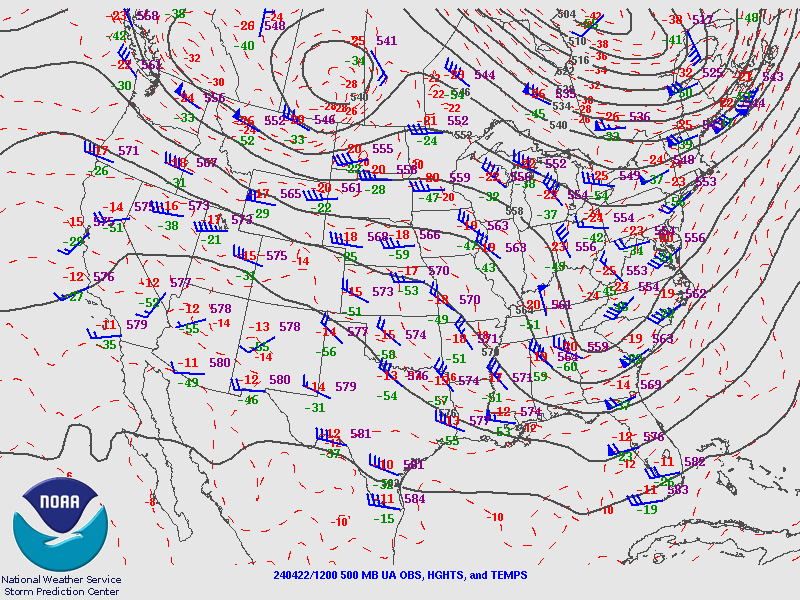 Halfway up through the troposphere (500 mb)
1200 UTC 22 Apr 2024
Within the past 24 hours
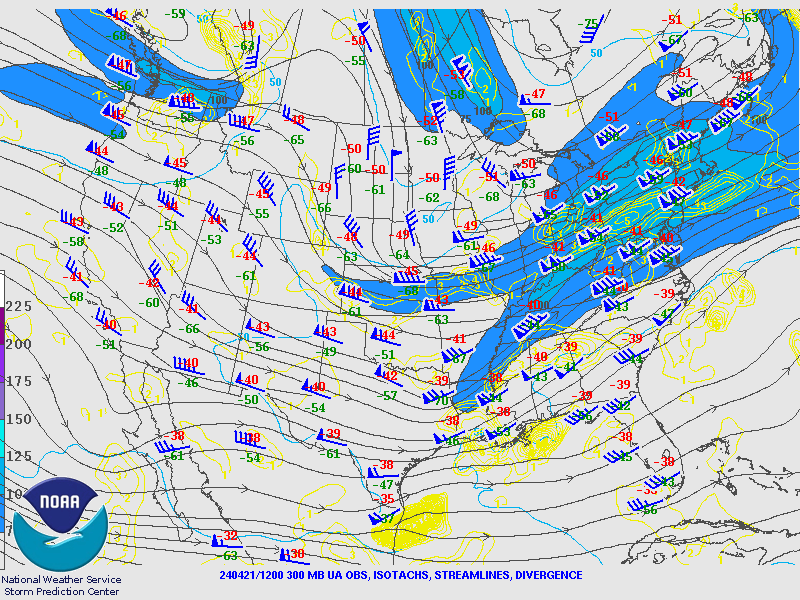 At the tropopause (300 mb)
1200 UTC 21 Apr 2024
Within the past 24 hours
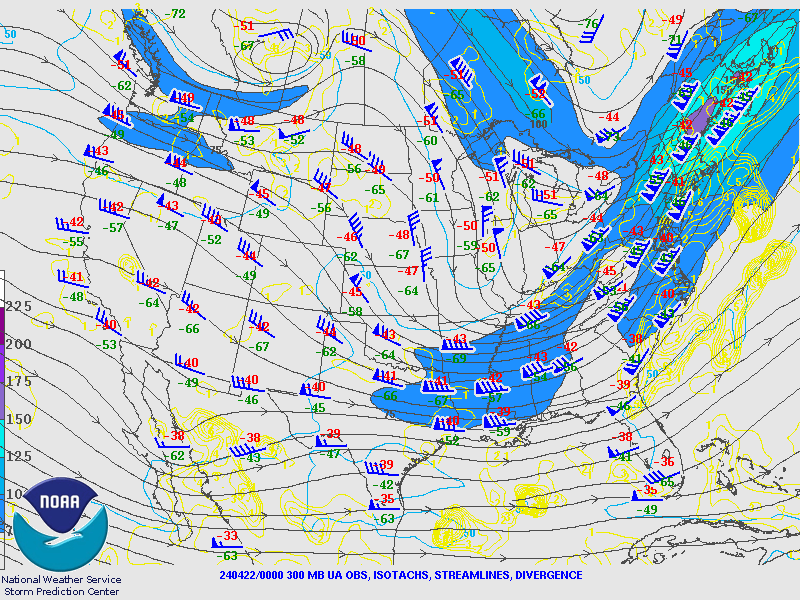 At the tropopause (300 mb)
0000 UTC 22 Apr 2024
Within the past 24 hours
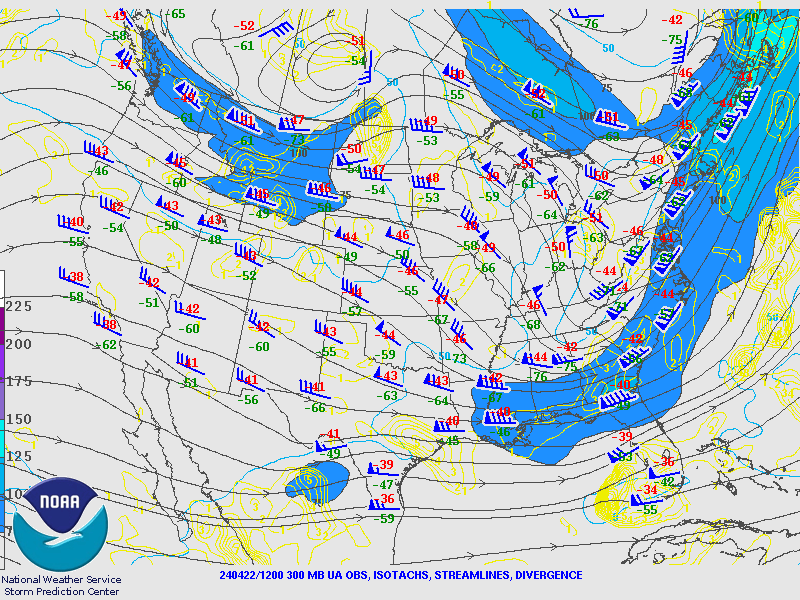 At the tropopause (300 mb)
1200 UTC 22 Apr 2024
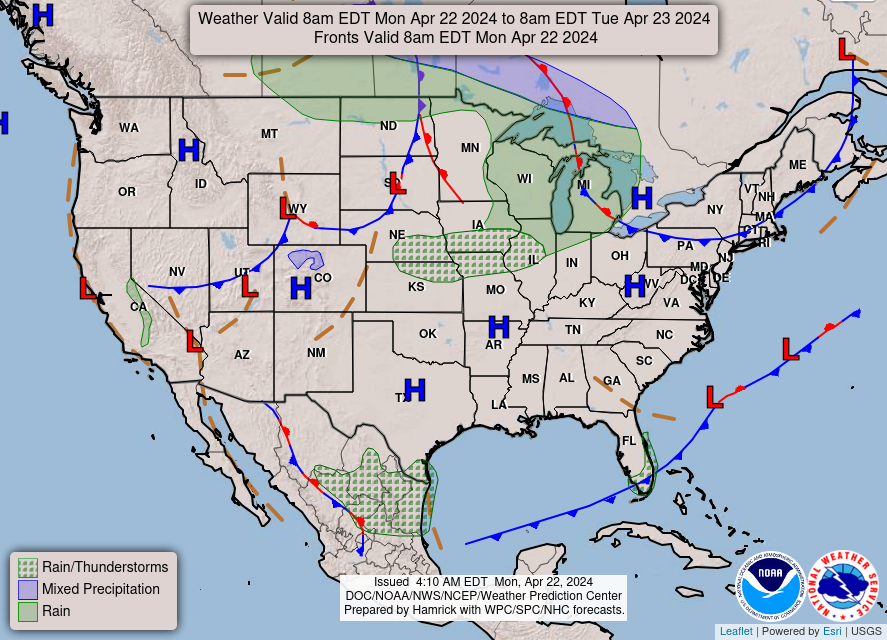 https://www.wpc.ncep.noaa.gov/NationalForecastChart/staticmaps/noaad1.png
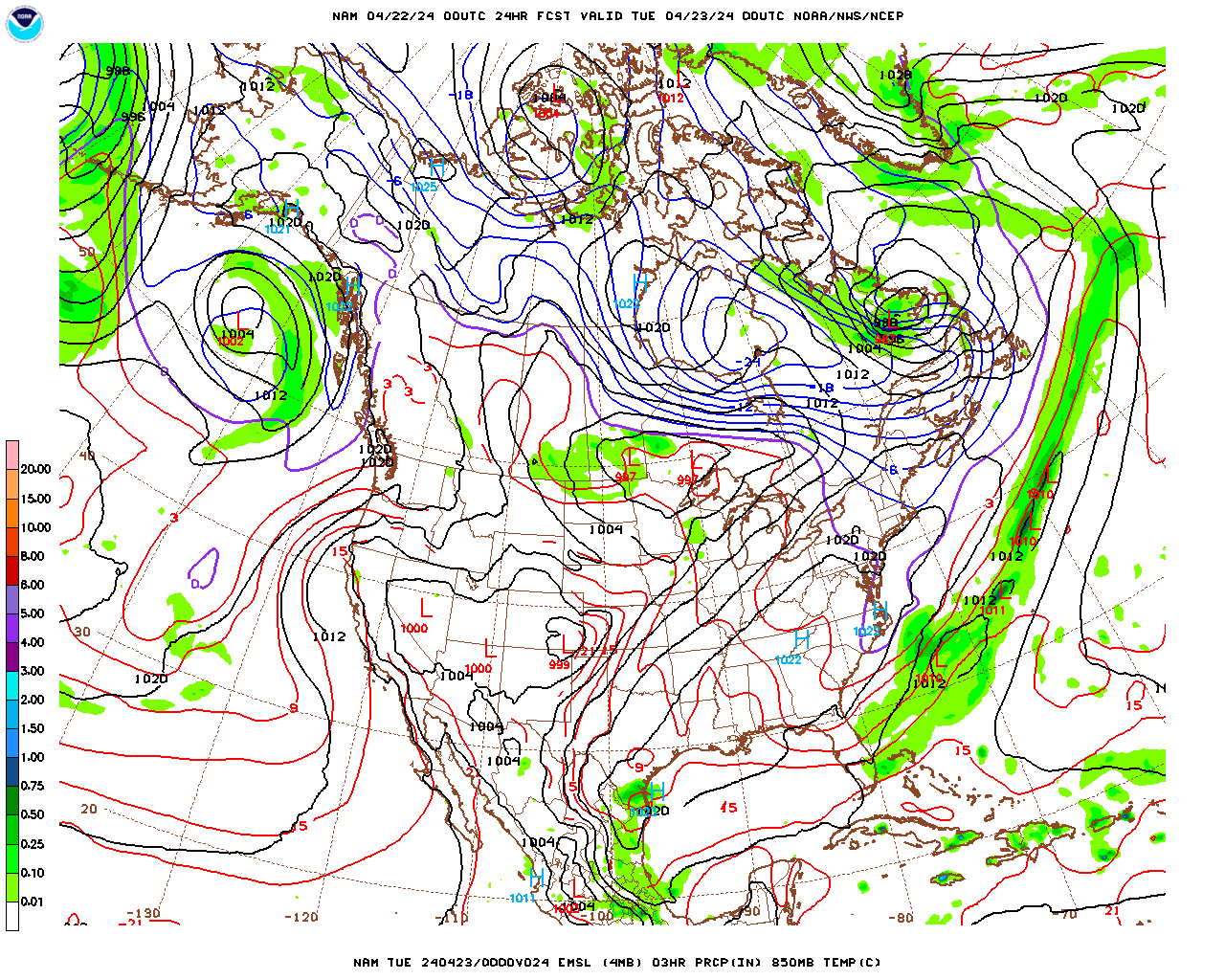 Over the next 48 hours
Sea level pressure
0000 UTC 23 Apr 2024
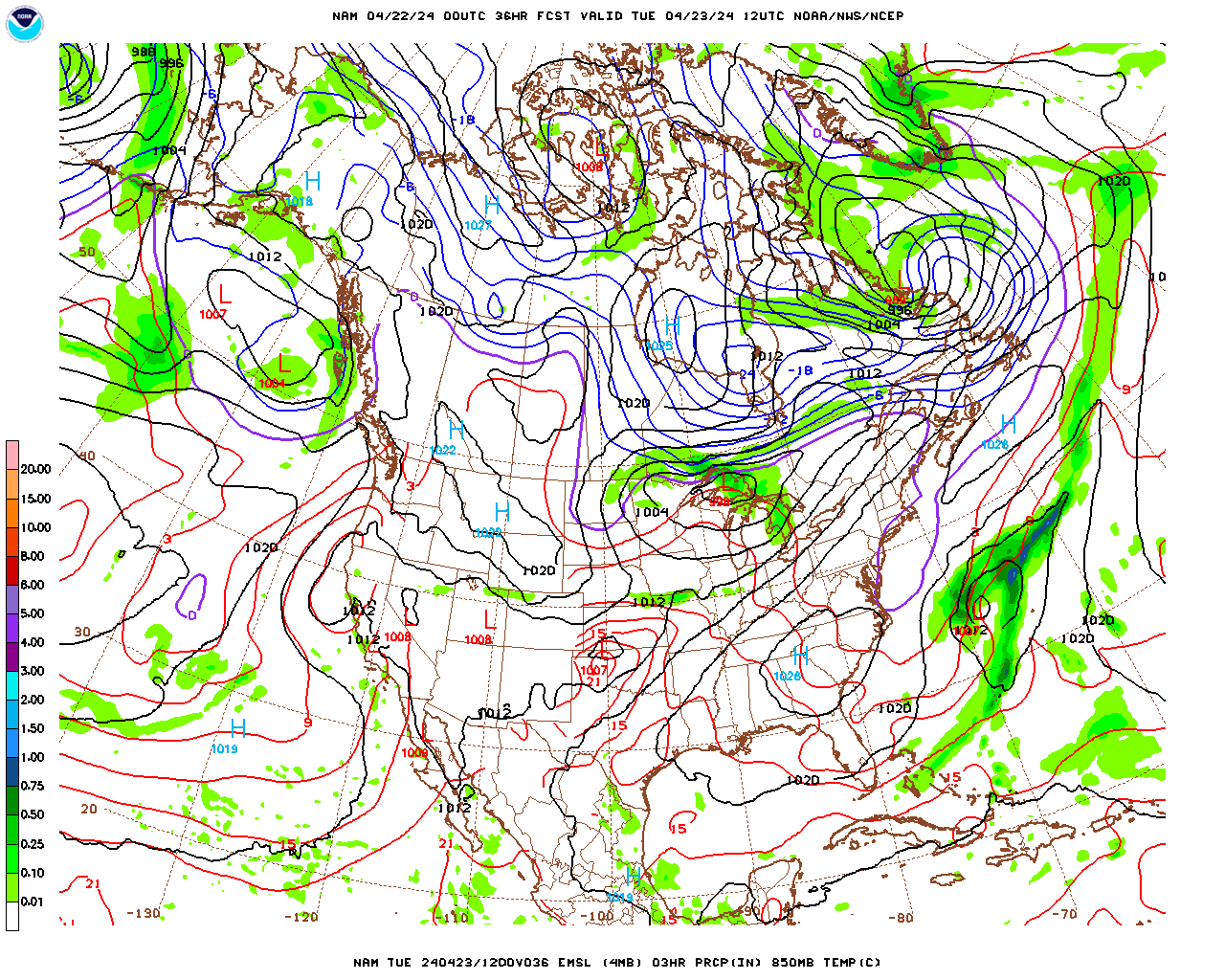 Over the next 48 hours
Sea level pressure
1200 UTC 23 Apr 2024
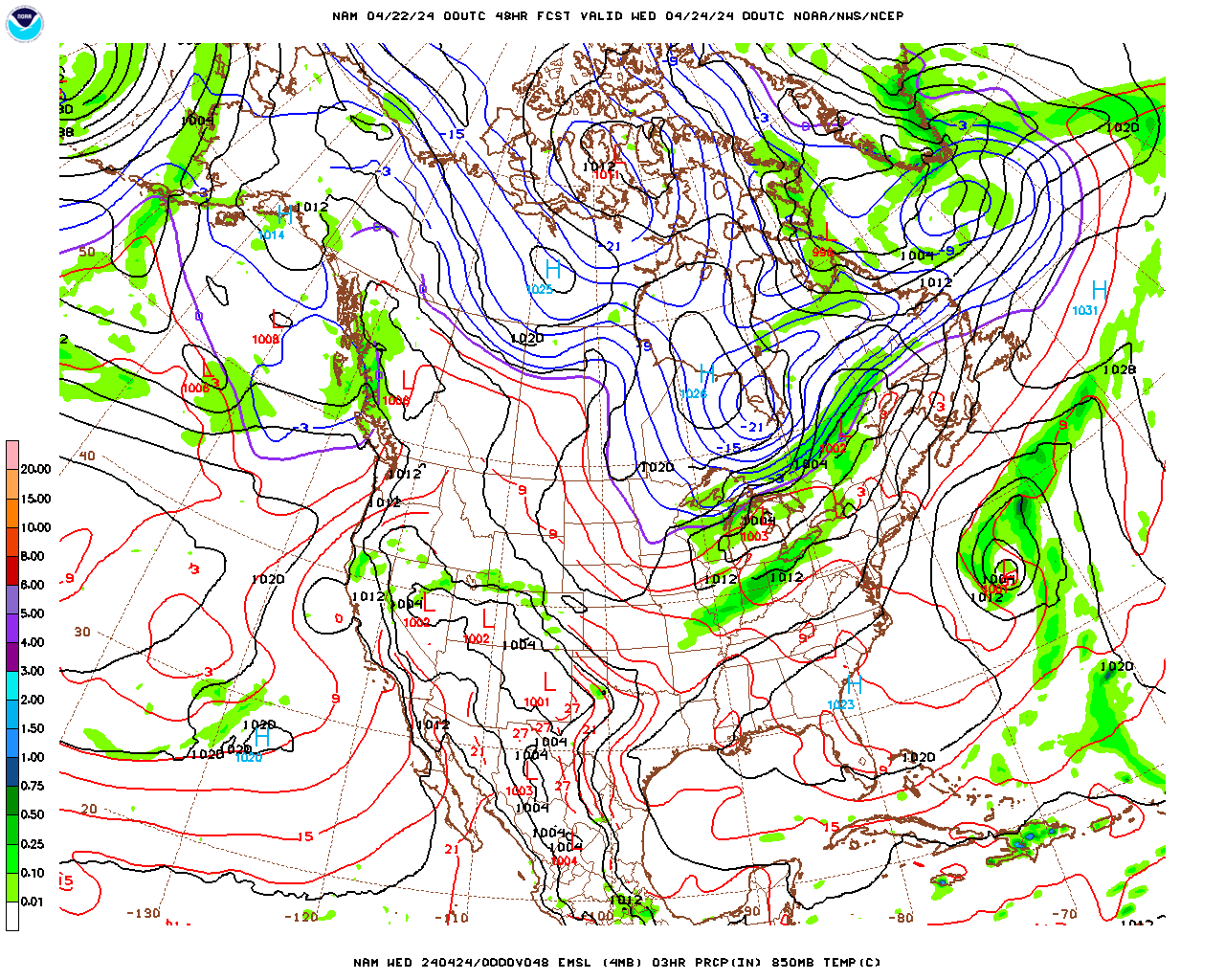 Over the next 48 hours
Sea level pressure
0000 UTC 24 Apr 2024
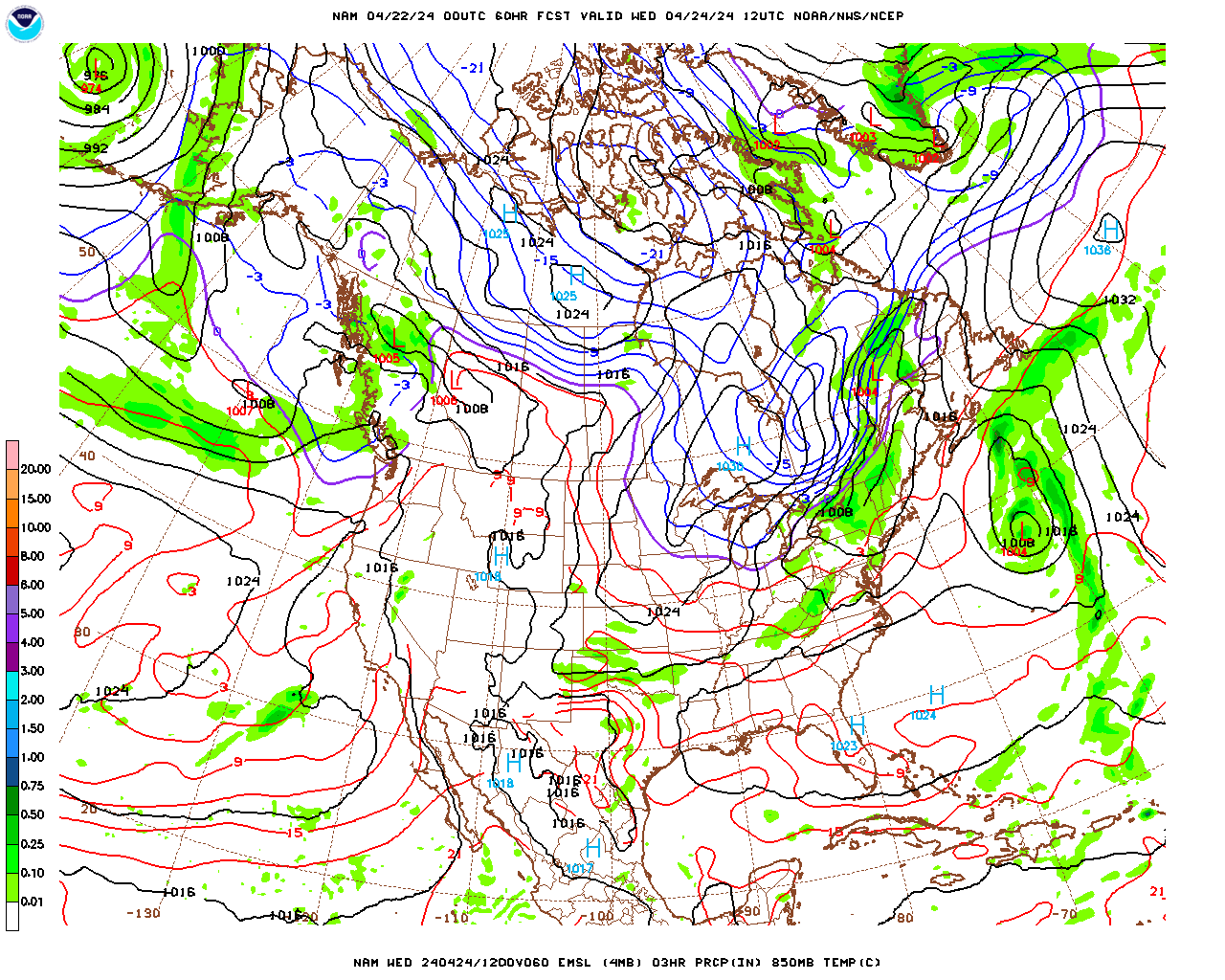 Over the next 48 hours
Sea level pressure
1200 UTC 24 Apr 2024
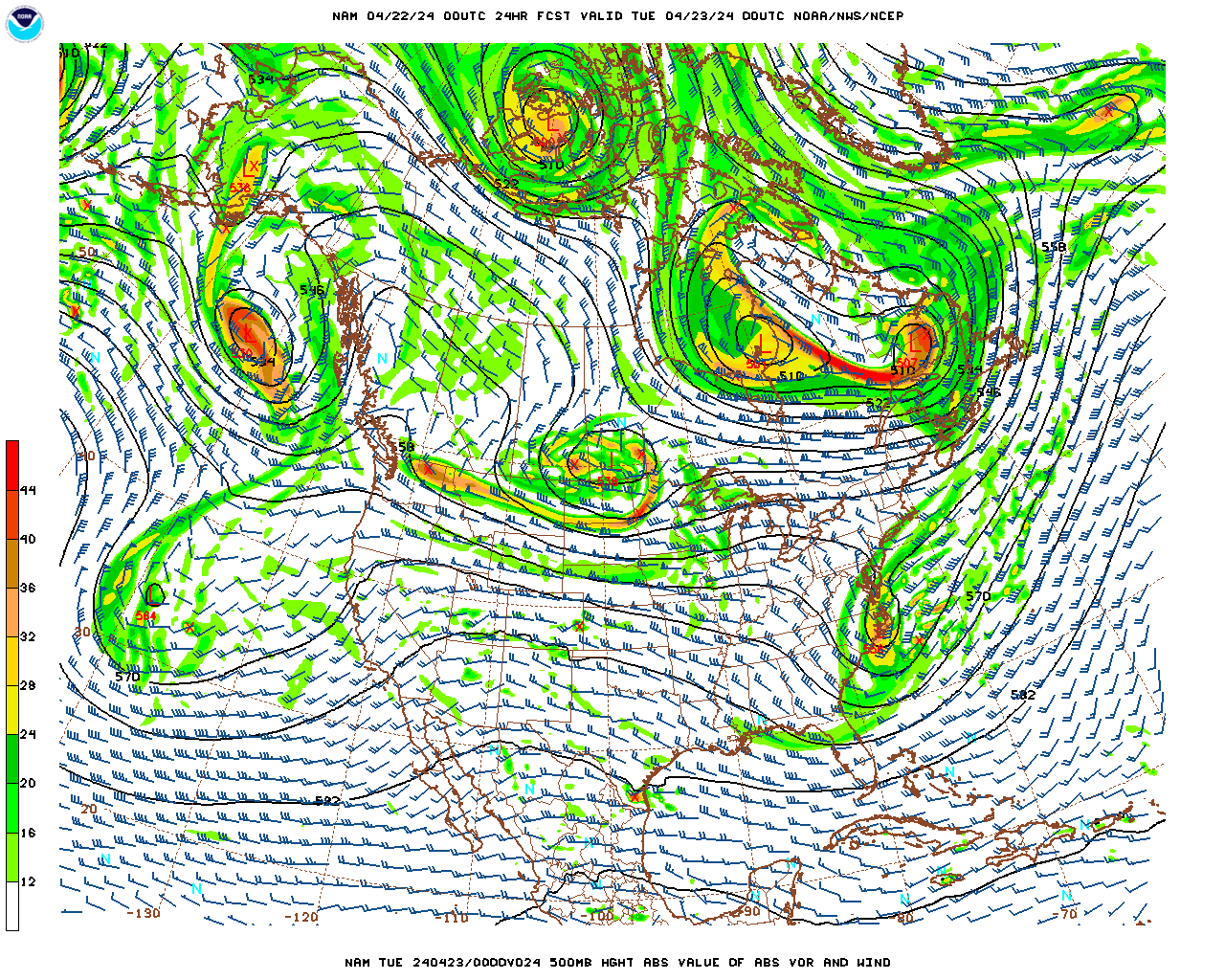 Over the next 48 hours
500 mb level
0000 UTC 23 Apr 2024
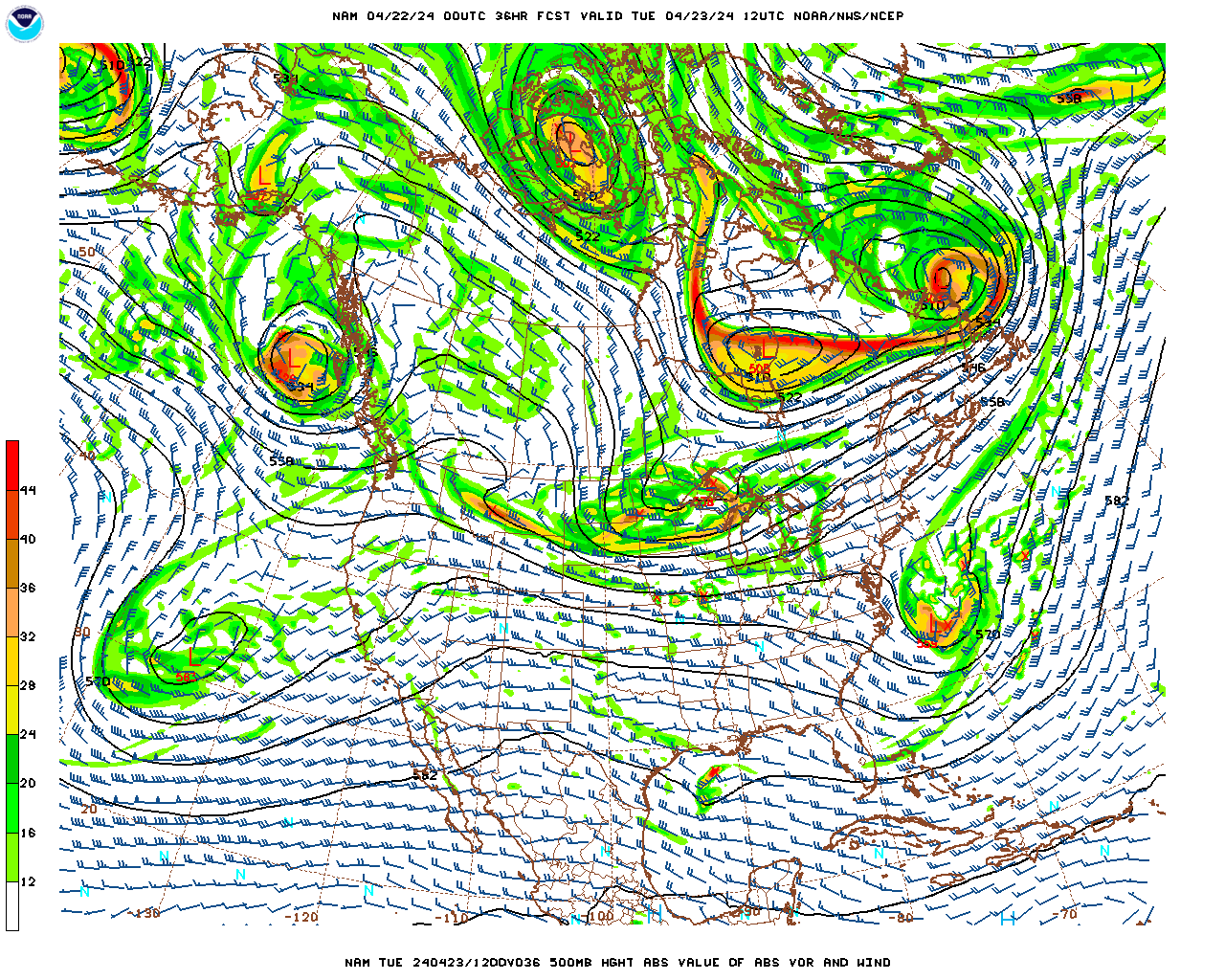 Over the next 48 hours
500 mb level
1200 UTC 23 Apr 2024
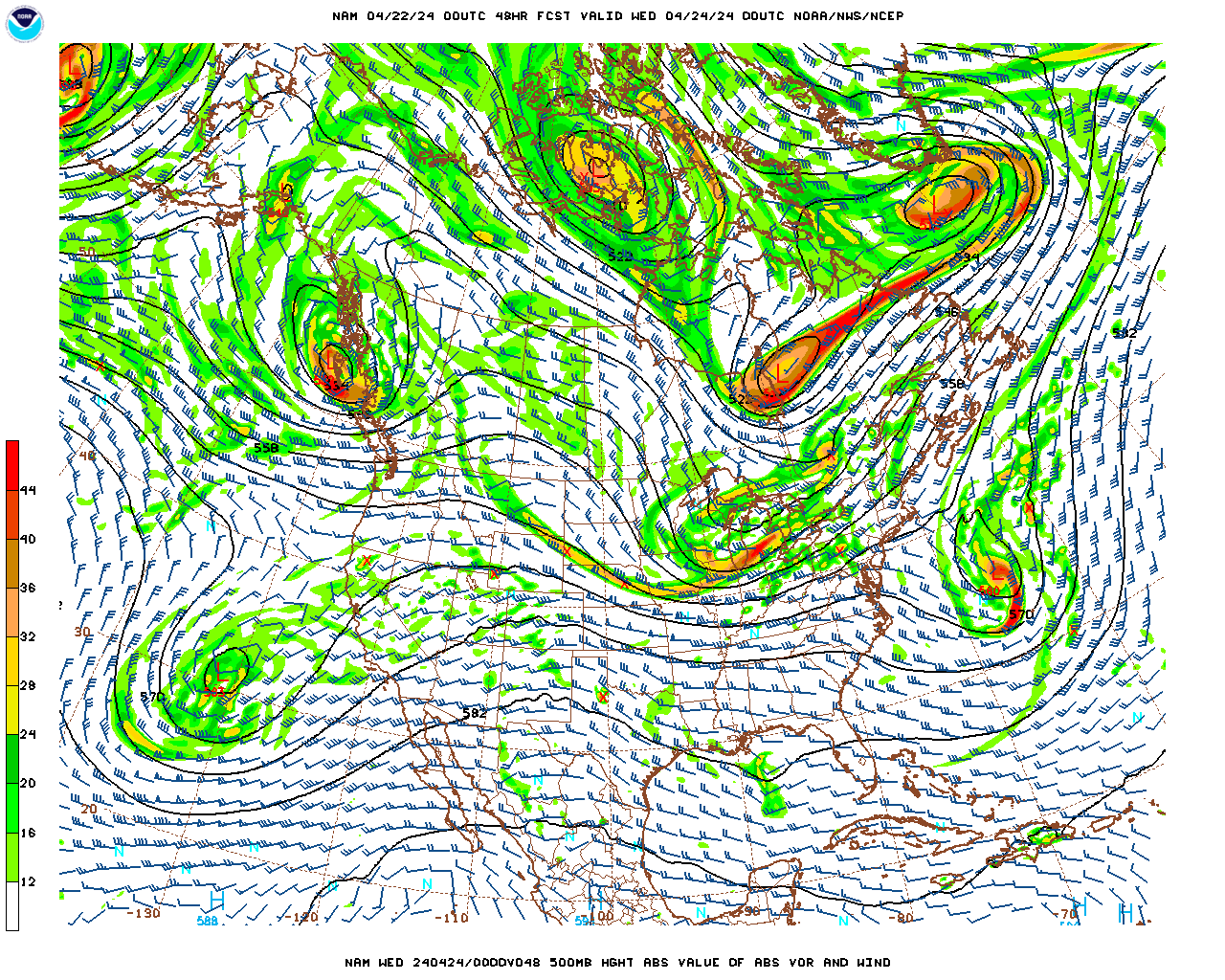 Over the next 48 hours
500 mb level
0000 UTC 24 Apr 2024
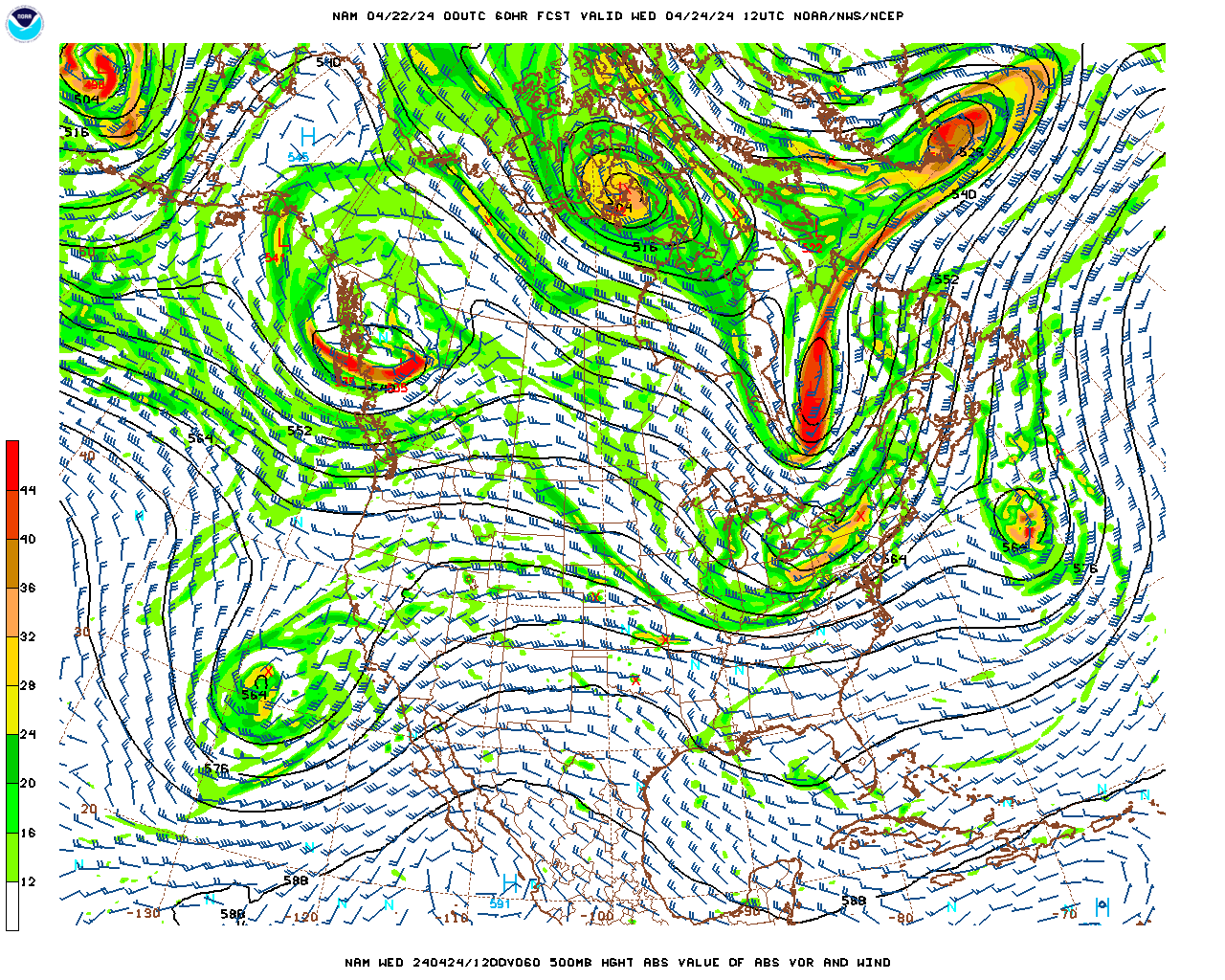 Over the next 48 hours
500 mb level
1200 UTC 24 Apr 2024
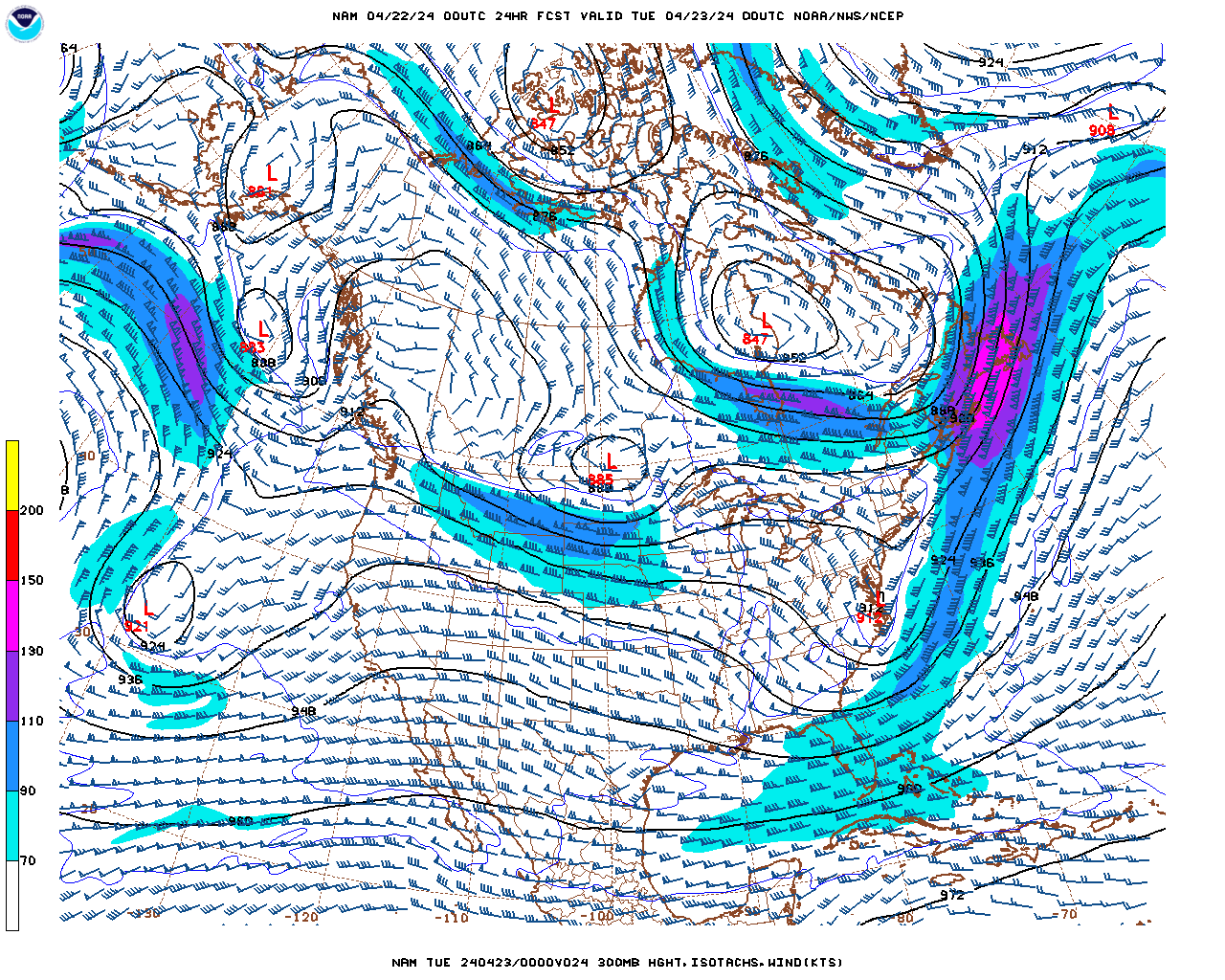 Over the next 48 hours
300 mb level
0000 UTC 23 Apr 2024
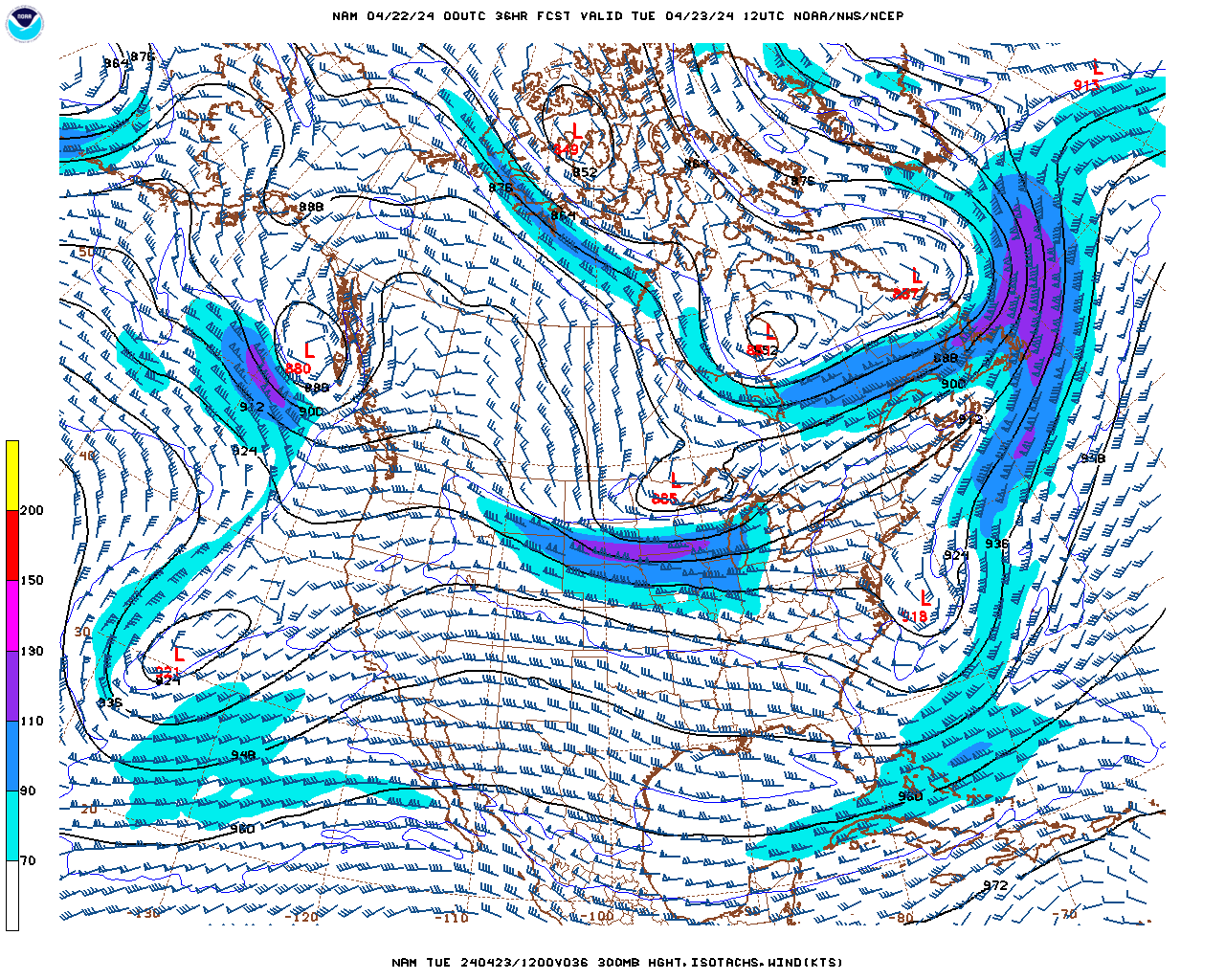 Over the next 48 hours
300 mb level
1200 UTC 23 Apr 2024
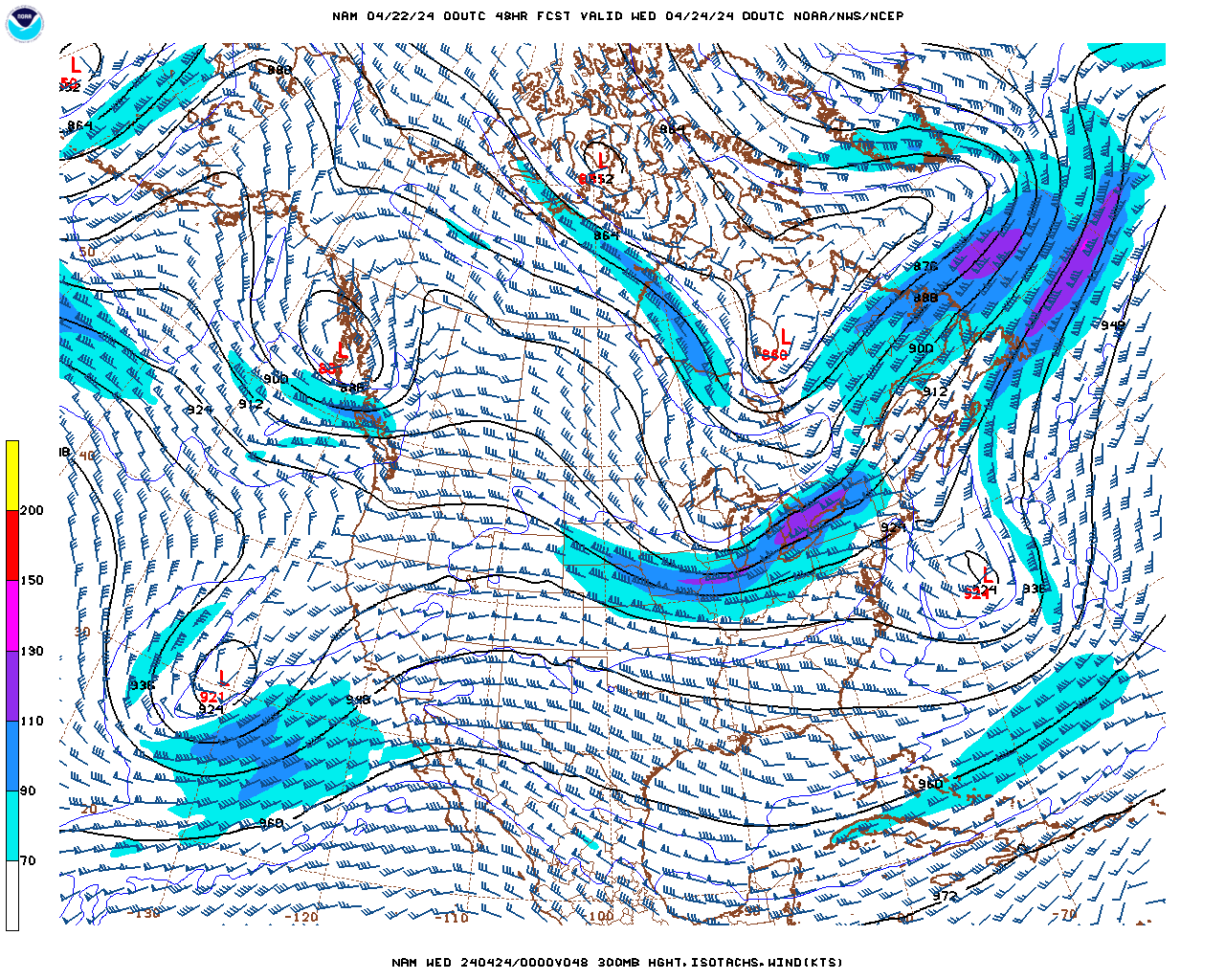 Over the next 48 hours
300 mb level
0000 UTC 24 Apr 2024
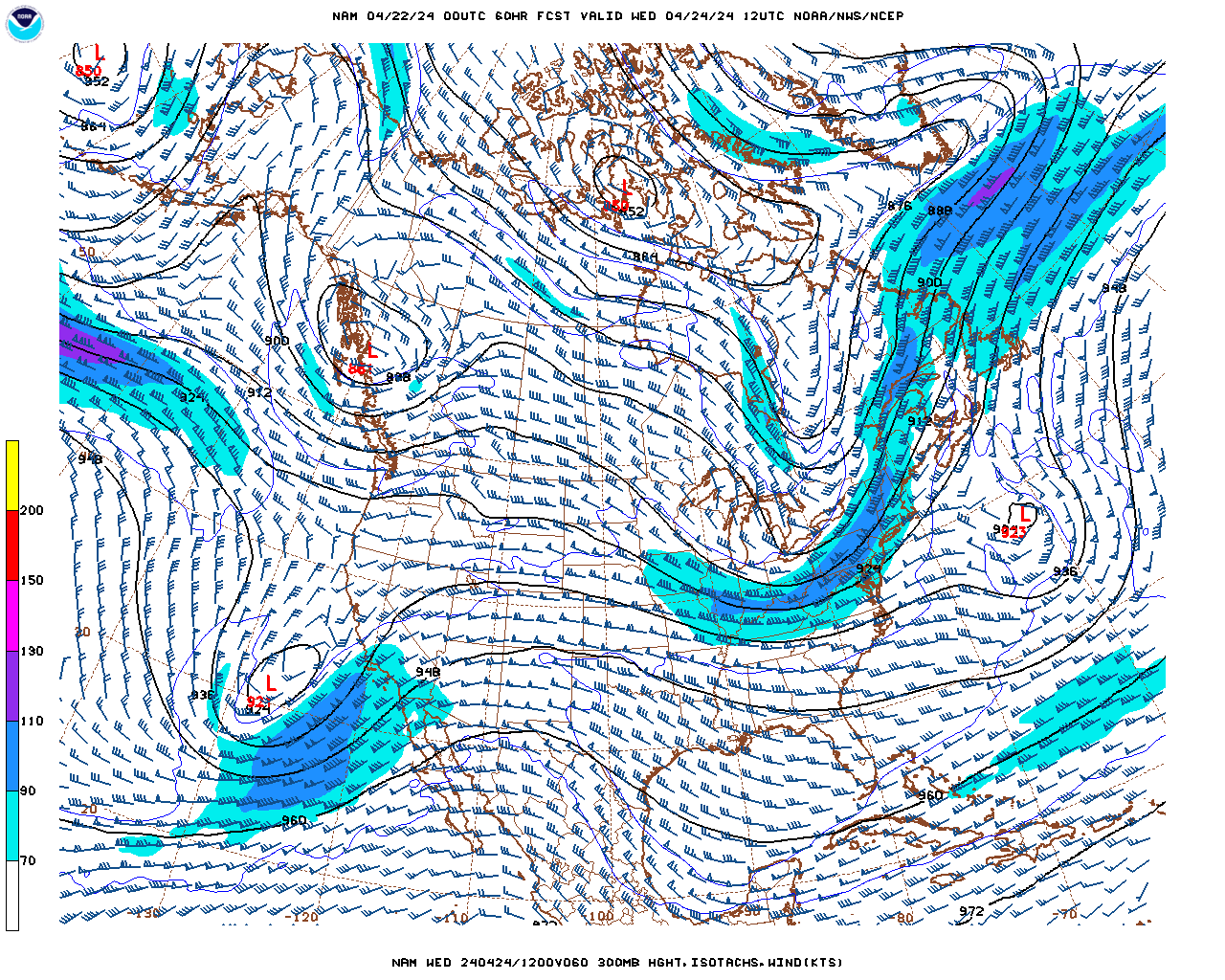 Over the next 48 hours
300 mb level
1200 UTC 24 Apr 2024
Forecast for Asheville, NC
Mon. (pm) – Tues. (am) [22 – 23 Apr]
Maximum Temperature = 60oF
Minimum Temperature = 37oF
Wind speed & direction (1800 UTC) = 10 mph from the northwest
Precipitation = 0.00 inches
Forecast for Asheville, NC
Tues. (pm) – Wed. (am) [23 – 24 Apr]
Maximum Temperature = 72oF
Minimum Temperature = 47oF
Wind speed & direction (1800 UTC) = 10 mph from the south
Precipitation = 0.00 inches